Bài 8 - Xô viết Nghệ - Tĩnh
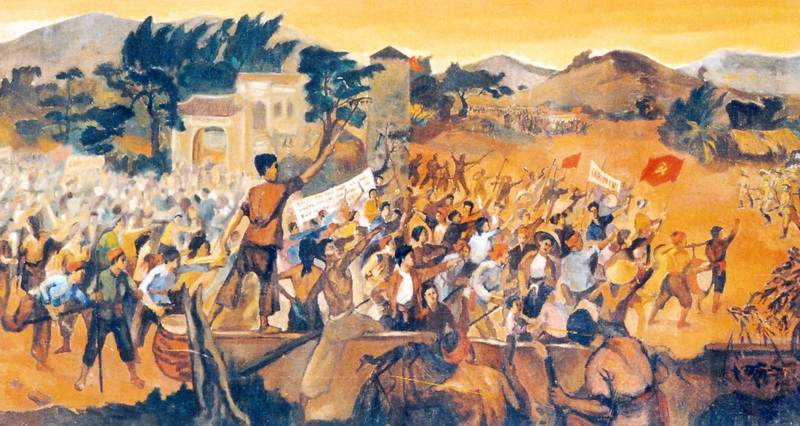 Tìm vị trí 
của 2 tỉnh 
Nghệ An,
 Hà Tĩnh
XÔ VIẾT NGHỆ - TĨNH
Nghệ - Tĩnh là tên gọi tắt của hai tỉnh Nghệ An và Hà Tĩnh.
Đây chính là nơi diễn ra đỉnh cao của phong trào cách mạng Việt Nam những năm 1930 – 1931.
Tại đây, ngày 12 - 9-1930 đã diễn ra cuộc biểu tình lớn, đi đầu cho phong trào đấu tranh của nhân dân ta.
Diễn biến của phong trào
Trình bày diễn biến phong trào Xô viết Nghệ - Tĩnh.
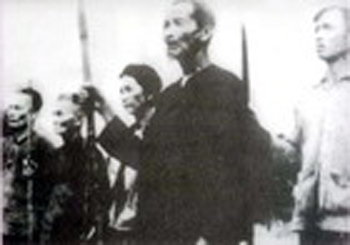 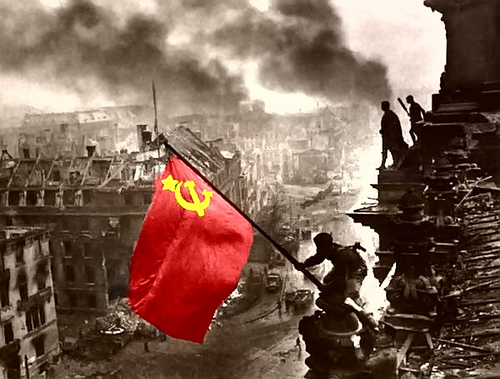 Dựa vào tranh minh hoạ và nội dung SGK em hãy thuật lại cuộc biểu tình ngày 12–9 –1930 ở Nghệ An.
- Tiến hành biểu tình.
- Vừa đi vừa hô khẩu hiệu.
Hàng vạn nông dân và công nhân
- Pháp tiến hành đàn áp, ném bom.
Ngày 12/9/1930
- Nhân dân vẫn tiếp tục đấu tranh.
- Những người đứng đầu thôn xóm phải đầu hàng hoặc bỏ chạy.
- Phong trào đấu tranh bị dập tắt.
Giữa năm 1931
Đả đảo đế quốc!
Đả đảo Nam triều!
Khẩu hiệu của phong trào
Nhà máy về tay thợ thuyền!
Ruộng đất về tay dân cày!
Thể hiện quyết tâm chống Pháp của nhân dân ta.
XÔ VIẾT NGHỆ - TĨNH
Cuộc biểu tình ngày 12 – 9- 1930 cho thấy tinh thần đấu tranh của nhân dân Nghệ An – Hà Tĩnh như thế nào?
Nhân dân ta có tinh thần đấu tranh cao, quyết tâm đánh 
đuổi thực dân Pháp và bè lũ tai sai. Cho dù chúng đàn áp 
dã man, dùng máy bay ném bom, nhiều người chết và bị 
thương nhưng không thể làm lung lạc ý chí chiến đấu của ta.
Những chuyển biến mới trong phong trào
Phong trào Xô viết Nghệ - Tĩnh đã đạt được:
Nông dân được chia ruộng đất
Nhân dân giành được quyền làm chủ
Các thứ thuế vô lí bị xóa bỏ
Nhân dân được nghe giải thích chính sách và bàn bạc công việc chung.
Nhân dân xây dựng cuộc sống mới văn minh, tiến bộ
Không hề xảy ra trộm cắp
Bãi bỏ những tập tục lạc hậu
Người nông dân được cày trên chính thửa ruộng của mình trong phong trào Xô viết Nghệ Tĩnh.
Người nông dân dưới thời Pháp thuộc
Đội tự vệ Đỏ xá Phúc Sơn, Anh Sơn
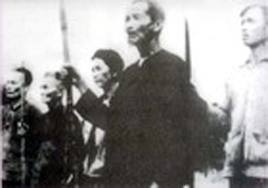 Ý nghĩa của phong trào
Phong trào Xô viết Nghệ - Tĩnh
Lãnh đạo phong trào
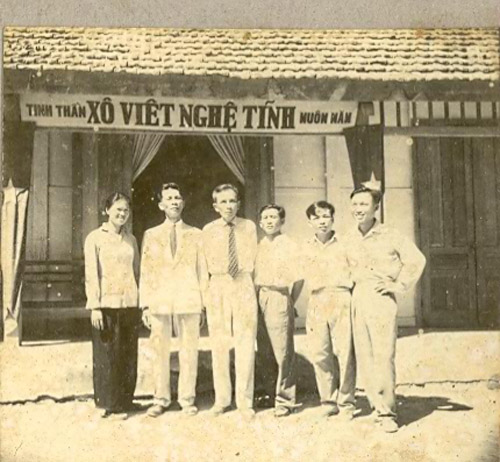 Nguyễn Phong Sắc – linh hồn của phong trào Xô viết Nghệ - Tĩnh
Đền thờ đồng chí Nguyễn Phong Sắc và 19 liệt sĩ Xô viết Nghệ - Tĩnh
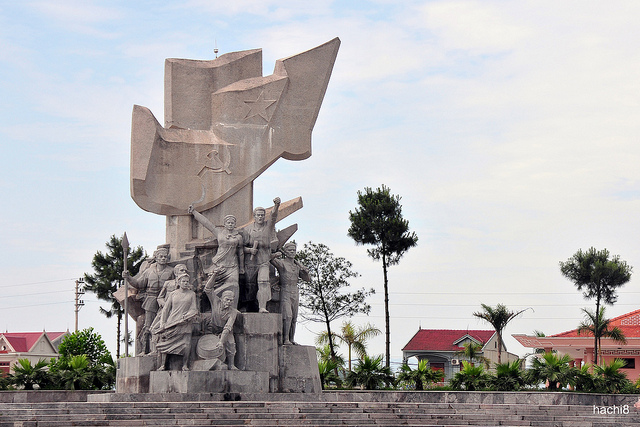 Tượng đài Xô viết Nghệ Tĩnh (Nghệ An)
Bảo tàng Xô viết Nghệ - Tĩnh (Nghệ An)
Ghi nhớ
Năm 1930 – 1931, nhân dân Nghệ - Tĩnh đã đấu tranh giành được quyền làm chủ, xây dựng cuộc sống mới ở nông thôn. Ngày 12 – 9 là ngày kỉ niệm Xô viết Nghệ Tĩnh.
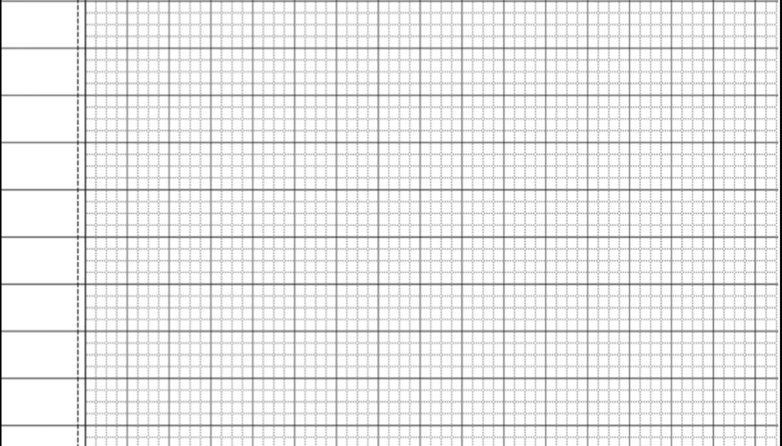 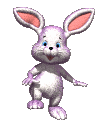 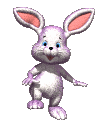 Trò chơi:  Đúng / Sai
Đ
Ngày kỉ niệm Xô Viết Nghệ Tĩnh  là ngày 12 – 9.
2. Phong trào Xô Viết Nghệ Tĩnh diễn ra vào những năm 1930 – 1931.
Đ
3. Ngày 12-9-1930: Hàng vạn công nhân các huyện Hưng Nguyên, Nam Đàn (Nghệ An) với cờ đỏ búa liềm dẫn đầu kéo về thị xã Vinh.
S
4. Nghệ An và Quảng Bình là những nơi phong trào  Xô Viết Nghệ Tĩnh phát triển mạnh nhất.
S
5.Thực dân Pháp cho máy bay ném bom vào đoàn người biểu tình làm hơn 200 người chết, hàng trăm người bị thương.
Đ
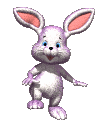 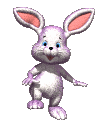 Trò chơi:  Đúng / Sai
Đ
6. Suốt thời kì có chính quyền nhân dân, không xảy ra trộm cắp.
7. Chính quyền cách mạng đã tịch thu ruộng đất của thực dân Pháp chia cho nông dân, xóa bỏ các thứ thuế vô lí..
Đ
8. Ngày nay, đến Nghệ An ta sẽ nhìn thấy nghĩa trang 12 - 9.
Đ
9. Phong trào Xô Viết Nghệ Tĩnh đã chứng tỏ tinh thần dũng cảm, khả năng cách mạng của nhân  dân lao động.
Đ